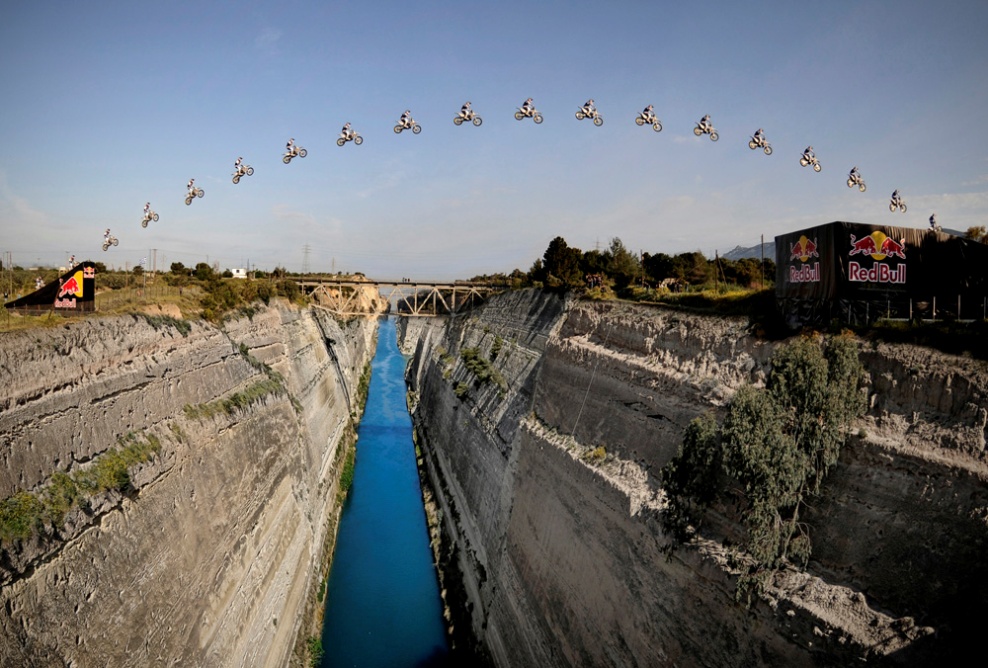 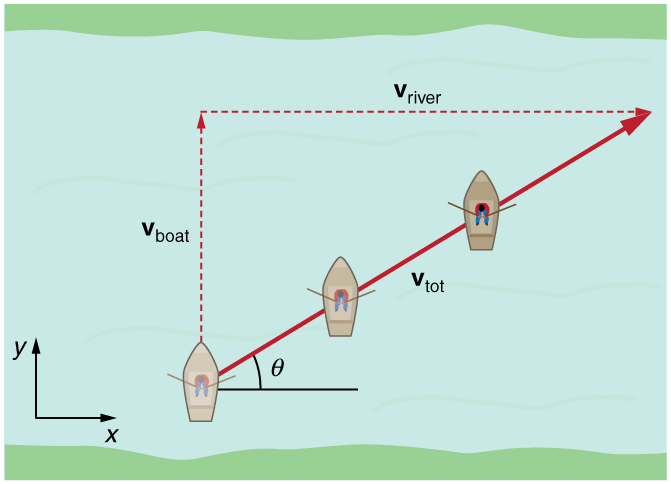 Ch1: Kinematics
Review (pg. 8-35)

1.1 – Motion and Motion Graphs
1.2 – Equations of Motion
1.3 – Displacement in 2 Dimensions
1.4 – Velocity and Acceleration in Two Dimensions
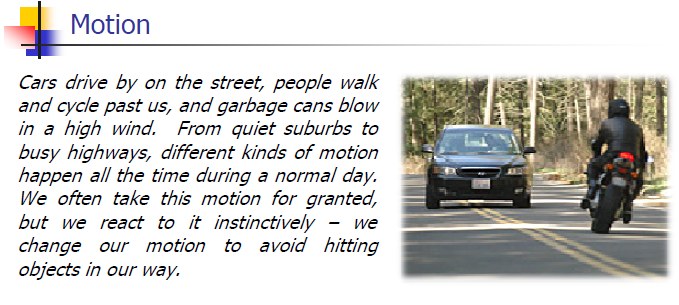 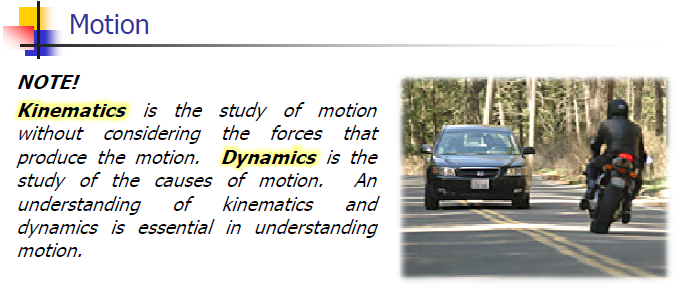 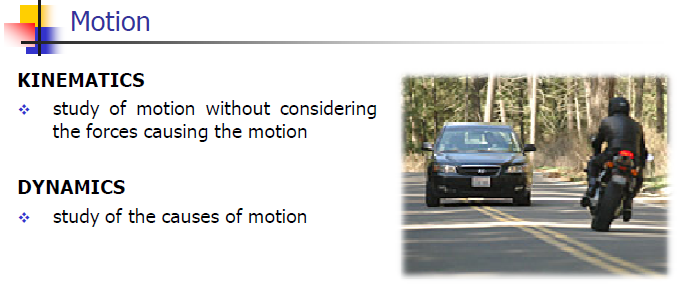 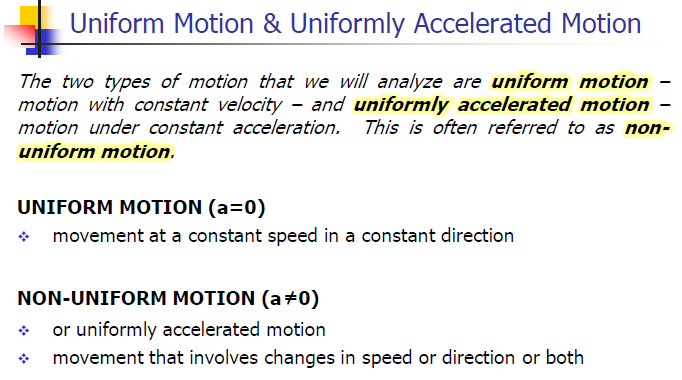 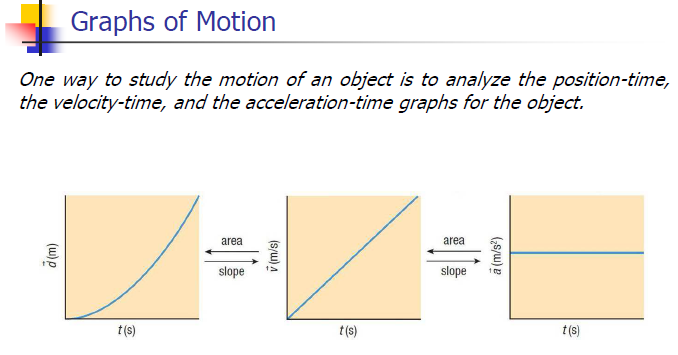 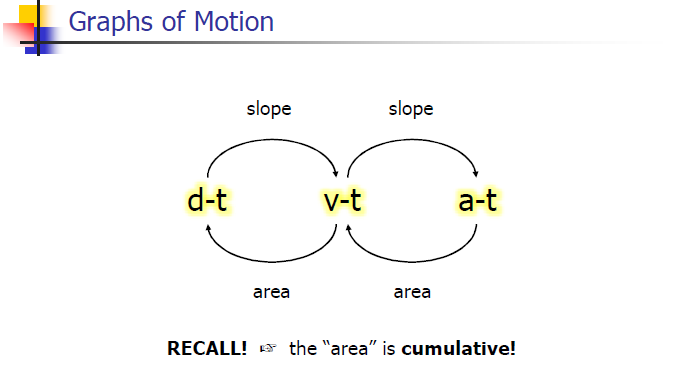 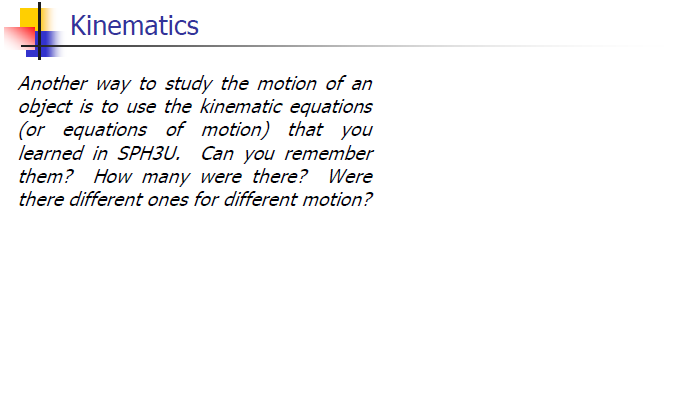 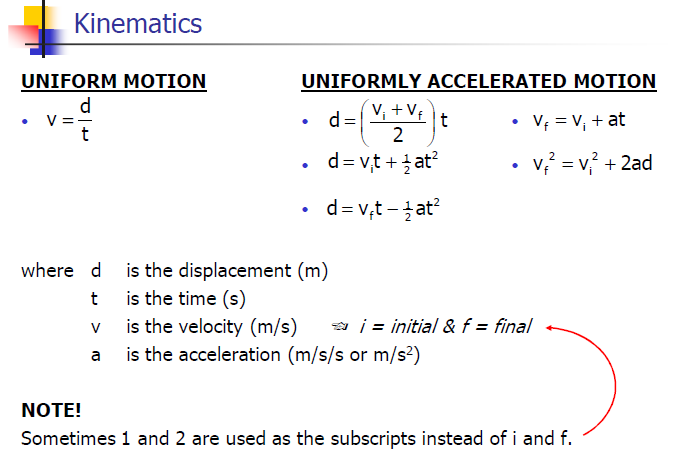 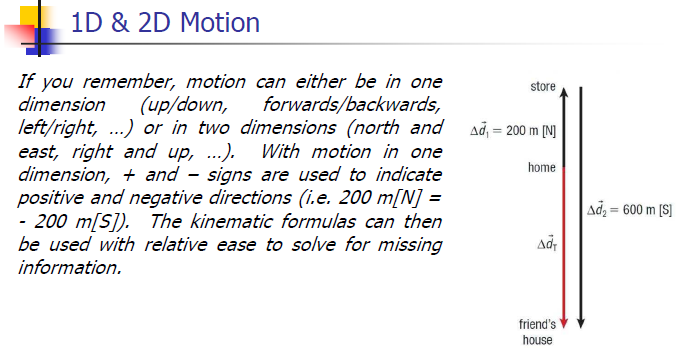 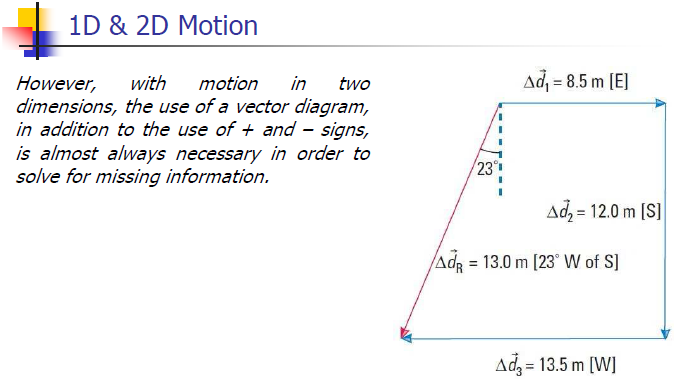 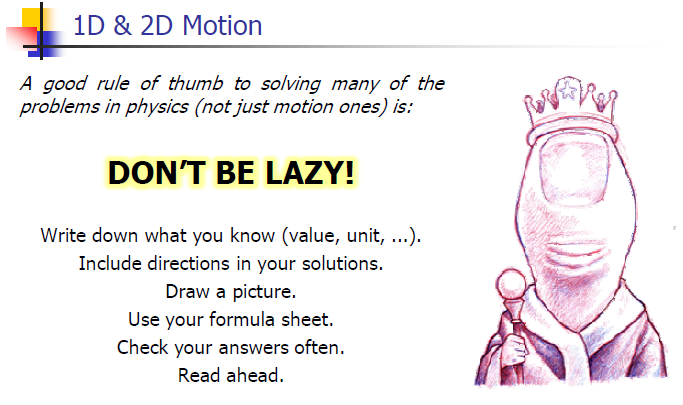 Classwork& Homework